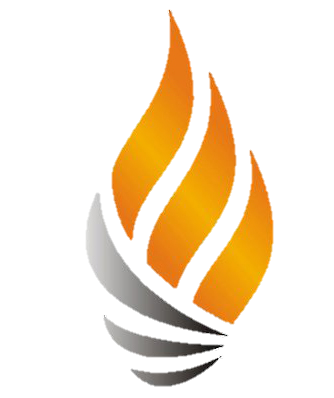 LINGAYA’S
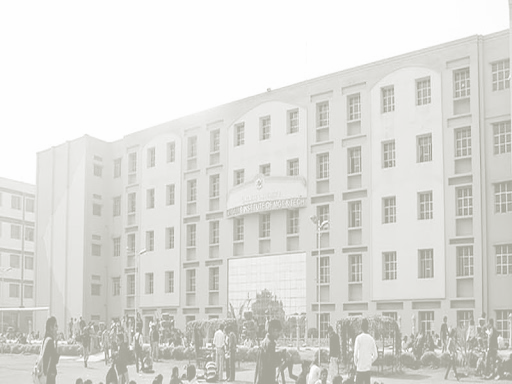 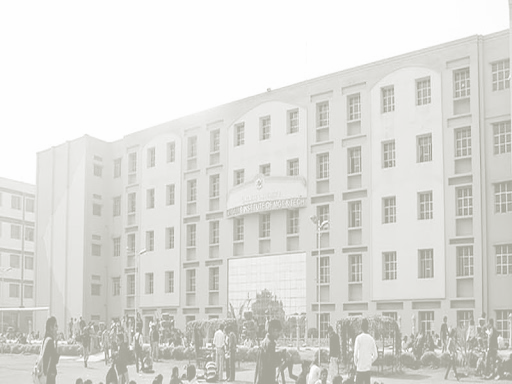 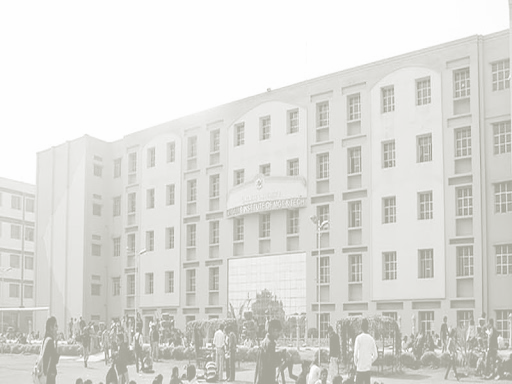 VIDYAPEETH
Choose to know
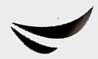 www.lingayasvidyapeeth.edu.in
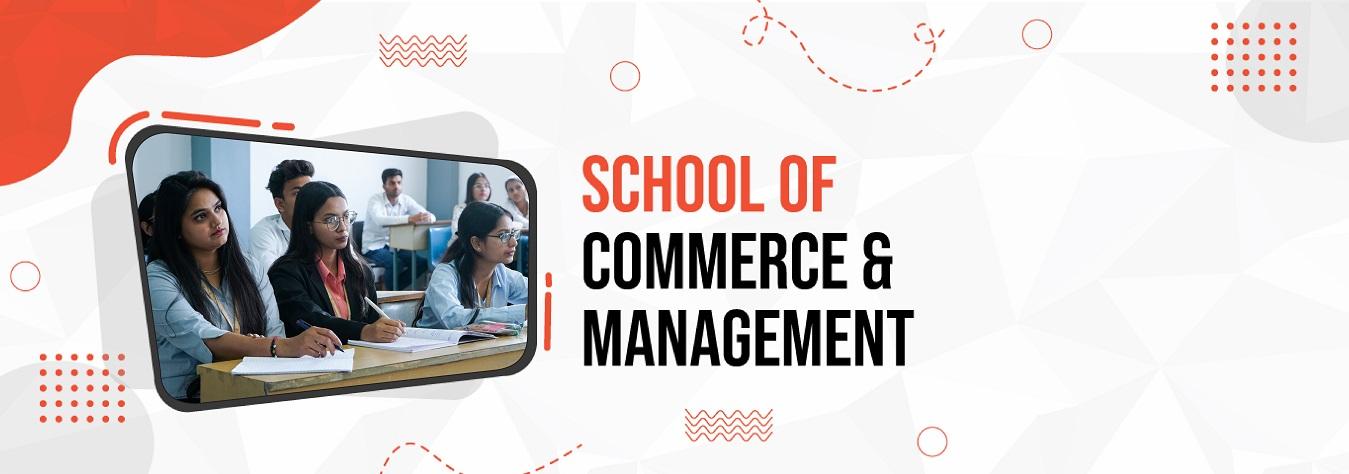 “Effective management is key to success in today's dynamic business environment. From setting goals to leading teams, understanding the fundamentals is crucial to achieving your objectives”
Name - Dr. Samriti Mahajan 
Designation - Head of Department , Associate Professor
Conference , Webinars , FDPs and Workshop
Attended an International webinar on “Paradigm shift in Business Environment : Challenges and Opportunities”on 26th November 2022 organised by IPEM Ghaziabad.
Attended the International Faculty Development Programme in collaboration with MDS Indocan organised by the School of commerce and management,Lingaya’s Vidyapeeth,faridabad from 13th -19th February 2023.
Attended Faculty Development Programme and student-Expert Interaction Programme on “Scaling up Professional education through New Paradigm of Entrepreneurship Development “ organized by School of Agriculture in Collaboration with Research & Development ,Lingaya’s Vidyapeeth,Faridabad.
Attended a Conference at ICF - By Gabriela Teasdale, President & Founder of Transformation Paraguay (New york) on 29th Sep, 2022
Attended a Workshop on Power BI + Tableau on 24th Nov, 2022 which was Organised by Havish Madhvapaty
Attended a Global Academic Summit on “Strategic Intelligence and Leadership” on 1st - 2nd Dec, 2022 at IMS, Noida
 Attended Faculty Development Programme on “Qualitative Research Tools and Techniques with Special reference to APA Format (7th Edition)” held on 24th September 2022,at IPEM ,Ghaziabad
Attended a Skill learning & Deepening learning Course on “Business Analytics with Excel” on 23rd June, 2022
Attended a Workshop on “Artificial Intelligence & Machine Learning (Ministry of MSME)” on 7th Sep, 2022 at Central Tool Room of Training Centre
Attended a Skill learning & Deepening learning Course on “Tableau Training” on 27th July, 2022
11. Attended a refresher course on “Microsoft Innovative Educator” held on 2nd March, 2022 and was organised by Microsoft
12. Attended a Faculty development programme on “Case Teaching & Case Writing” from 11th-18th April, 2022 organised by SDIET
13.Attended a workshop training on “Microsoft Custom Training”held on 1st March, 2022 organised by Microsoft.
14.Attended a Faculty development programme on “Strategizing & Managing Brand” on 8th Jan, 2022 organised by Lloyd Business School.
15.Attended a Global Entrepreneurship and Management Summit "AAROH where theme was “Student Research and Development Cell” held on 23rd March - 29th March at ATLAS SkillTech University,
16. Attended an International Conference and presented paper entitled on  Explorative analysis of industry 4.0 scenario with human resource activities on 12-13 May, 2023 organised by DAV Institute of Management,
17.Attended an International Conference and presented paper entitled on Dark data - A hidden blessing in disguise for organisation on 19-20 Jan, 2023 at Amity University
18. Attended a Two days - International Conference and presented paper entitled Multidisciplinary approach to Innovation & Design of Thinking on 23-24 June, 2022 at IEC University, H.P
19. Attended a International Entrepreneurship Summit ‘AVLOKAN 2.0’ and presented paper entitled Beyond Sustainability – Trends in Regenerative, Socially Responsible, Community Ventures” 2022 on 10th -12th & 17th-22nd, 2022 at Jain University
20. Participated in 2 days International Conference on Theme: “Ignite: Empowering Innovation and Leadership for Thriving Start-ups”organised by School of Commerce and Management in Lingaya’s Vidyapeeth on 3rd-4th November 2023.
Award and Panel Speaker
Panelary Session Speaker at World Innovation Patent Conclave on Aug 2022
Received “Young Women Educator and Scholar Award” at 10th National Women's Day Award - National Foundation for Entrepreneurship Development (NFED) on March 2023
Paper Published
Paper Published in Madhya Bharti - Humanities and Social Sciences, Vol-84, No. 30, Jan-June:2023 entitled An exploratory study on virtual fitting room technologies (augmented reality) and online customer experiences for e- commerce retail in UGC index in 2023
Paper Published in GIS Science Journal, Vol 9, No 12, DOI: 20.18001.GSJ.2022.V9I12.22.40449 entitled Use of technology by youth to keep themselves fit and healthy in the post-covid world in Scopus indexed.
Paper Published in Education and Society, Vol-46, Issue-4, No-08, Oct-Dec: 2022, ISSN: 2278-6864 UGC CARE Journal
Entitled Effect of Augmented Reality on online beauty accessory purchase during covid 19 Pandemic: A study on L’oreal Paris Makeup Genius 
Paper Published in Journal of the Asiatic Society of Mumbai, Vol.XCV,No.43, Nov 2022,UGC CARE Group-1 entitled Tech-Life Balance is a new work-life balance of current digital society i
Paper Published in Dogo Rangsang, Research Journal, ISSN: 2347-7180, Vol. 12, Issue. 07, July 2022, UGC CARE GROUP 1 entitled Impact of augmented reality technology in creating sustainable education environment during Pandemic: in Delhi NCR 
Paper Published in Shodhasamhita : Journal of Fundamental & Comparative Research, Vol. VIII, No. 1 (XXXIII) : 2022, ISSN: 2277-7067, UGC CARE entitled Effect of Conflict on the organisation Performance
Paper Published in International Journal of humanities, Law and social services, Vol No. IX, Issue. II, NO.1 : 2022 entitled Conflict Management: A literature Review and Study in UGC care
Paper Published in Anvesak, Vol. 52, No. 6(I), June 2022 ISSN: 0378-4568, UGC CARE GROUP 1 entitled Redesigning experiential fashion to tech-powered refashion in un- normal times: A review of innovative SCM in the apparel industry
Paper Published in NIU International Journal of Human Rights, Vol. 9 (II) – February, 2022, ISSN: 2394- 0298 UGC CARE GROUP entitled Impact of Artificial Intelligence on Apparels Post Pandemic: Review study of amplified intelligence in H&M
Paper Published in Journal of Education: Rabindra Bharati University, Vol. 24, No. 1(III), 2022, ISSN: 0972-7175, UGC CARE entitled The growth and development of shopping malls across the world”
Books Editor - 
A multidisciplinary approach in Innovation Paradigm by Swaranjali Publications(ISBN - 978-93-5470-624-0)  in 2022
Education system challenges in modern perspective by Alpha International Publication,(ISBN - 978-93-95978-95-8) in 2023
Books Chapters -
An Augmented Reality-Based Apparel Purchasing Simulation Guide by A multidisciplinary approach in Innovation Paradigm(ISBN No: 978-93-5470-624-0) in 2022
Conversational Commerce for Millennials in Apparel Industry: Chatbots by A multidisciplinary approach in Innovation Paradigm (ISBN No: 978-93-5470-624-1) in 2022
Effect of Conflict on the organisation Performance by A multidisciplinary approach in Innovation Paradigm (ISBN No: 978-93-5470-624-2) in 2022
Innovation and Future Trends in Corporate Cultures by A multidisciplinary approach in Innovation Paradigm(ISBN No: 978-93-5470-624-3) in 2022
Paradigm Shift in Business management, chapter Name:Dark Data - A Hidden blessing in Disguise for Organisation , ISBN: 978-81-959202-2-8
Name - Dr. Priyanka Jarolia
Designation - Assistant Professor
Conferences:

International Conference “Emerging business practices: Sustainability-The New Normal”-PIMSR Navi Mumbai presented paper entitled “Sustainability of Digital Marketing-Emerging Business Practices”
International Conference Paradigm Shift in Business and Management: Outcome Based strategic performance Management system with Stakeholders Prospective” IPEM Ghaziabad presented paper entitled” An Overview of Digital Payment Network in India”
International Conference on Technological Transformation and Sustainability: Perspectives and Challenges, DAV Faridabad, presented paper entitled Green Finance for Sustainability with Context to India”.
 Global Conference on “Advancement in Management Practices and Research” Search Engine Marketing: A Growing Trend in the Digital Age
 International Conference “ Diversity Equity and Inclusion: Cultures, Practices and Policies” Management, Entrepreneurship and Economics,DTU Delhi, Presented paper entitled Corporate Governance and Environmental Sustainability: A Review of Green Marketing Initiative
Participated in 2 days International Conference on Theme: “Ignite: Empowering Innovation and Leadership for Thriving Start-ups”organised by School of Commerce and Management in Lingaya’s Vidyapeeth on 3rd-4th November 2023.
FDP’s
Impact of AI in Higher Education and Research: Future World, 25-31 May 2023
Recent Advance in Data Science, Data Analytics and Cyber Security, 1-5 March 2023
Digital Amelioration and Changing Shape of Quality Management Practices, 13-15  Feb 2023
FDP- Scaling up professional education through new paradigm of entrepreneurship development, 1st Dec, 2022 - 7th Dec, 2022
Societal Applications of Machine Learning, 26-30 December 2022
FDP-HOLISTIC PEDAGOGY, 9-15 January 2023, organised by Don Bosco College,Bengaluru in Collaboration with Globethics.net,India from 9th to 15th January 2023.
Patent
Communication System For Broadcasting A Live- Video Through Social Media And Method Thereof, Indian patent, Application no. 202311026512
Eye Tracking Device Enables Hands Free Neuro Computer Interaction, International patent, Application No. 6310190
WEBINAR
NEP 2020: Making India Knowledge Superpower 14 September 2023
NEP 2020: Motivated Energized & Capable Faculty, 19 January 2023
NEP 2020: Breaking Barriers  in Science & Technology, 14 February 2023
Paradigm shift in Business Environment: Challenges and opportunities, 26 November 2022
Workshops
Delivered a lecture in International Workshop on Research and Publication, 6-8 March 2023
Successfully Completed workshop on Ameliorative Development in Higher Education, 18-18 April 2023
Successfully Completed workshop on Psychometric Testing and Assessment, 9-12 August 2023
Book Chapter
Book Titled: Paradigm Shift in Business management , Chapter Name:An Overview of Digital Payment Network in India, ISBN: 978-81-959202-2-8


Keynote Speaker in two International FDP’s and one National FDP,s
Delivered Lecture in International workshop
Worked as Core Coordinator in International Conference named LeadershipX : IILC
Name - Dr. Komal Jaiswal
Designation - Assistant Professor

Conferences/FDP/ Workshop

Attended Seven day Faculty Development Programme on “Holistic Pedagogy” organised by Don Bosco College,Bengaluru in Collaboration with Globethics.net,India from 9th to 15th January 2023.
 Faculty Development Programme on “Qualitative Research Tools and Techniques with Special reference to APA Format (7th Edition)” held on 24th September 2022,at IPEM ,Ghaziabad
Attended International Conference Paradigm Shift in Business and Management: Outcome Based strategic performance Management system with Stakeholders Prospective” IPEM Ghaziabad presented paper entitled” An Overview of Digital Payment Network in India”
Attended an International conference on “Technological Transformation & Sustainability : Perspectives & Challenges” organised by DAV Centenary College,faridabad .
FDP- Scaling up professional education through new paradigm of entrepreneurship development, 1st Dec, 2022 - 7th Dec, 2022
Paradigm shift in Business Environment: Challenges and opportunities, 26 November 2022
Book Chapter
Book Titled: Paradigm Shift in Business management , Chapter Name:An Overview of Digital Payment Network in India, ISBN: 978-81-959202-2-8

Patent
Patent: Communication System For Broadcasting A Live- Video Through Social Media And Method Thereof, Indian patent, Application no. 202311026512
Patent: Eye Tracking Device Enables Hands Free Neuro Computer Interaction, International patent, Application No. 6310190
Name - Praveen kumar Pandey
Designation - Assistant Professor
Conference , Webinars , FDPs and Workshop

Presented paper in International Conference on “Sustainable and Innovative Solutions for India @ 75: A Journey towards Atma Nirbhar Bharat” dated 12th May, 2023 organised by IMS Ghaziabad.
Delivered Successful Departmental Workshop on “How to write Quality research Paper – Tips and Technique for Success” in School of Commerce and Management, Lingaya’s Vidyapeeth, Faridabad.
Published Research Paper in high repute Journal with Impact Factor 3.5 (Scopus) on the topic , Journal named “COGENT Business & Management, Taylor & Francis Publication” in Volume No.11 , Issue No.1, pp.01 - 17 DOI: 10.1080/23311975.2023.2284444
Participated in 2 days International Conference on Theme: “Ignite: Empowering Innovation and Leadership for Thriving Start-ups”organised by School of Commerce and Management in Lingaya’s Vidyapeeth on 3rd-4th November 2023.
Worked as Core Coordinator in International Conference named LeadershipX : IILC
Worked as a Reviewer in International Repute Journal named “Journal of Strategy and Management (EMERALD Publication), International Journal of Services, Economics and Management (IJSEM - INDERSCIENCE Publication), International Journal of Electronic Finance (INDERSCIENCE Publication)
Book Chapter Accepted for publication in Springer on the topic “Managing Human Capital for Organizational Success”.
Name - Praveen kumar Pandey
Designation - Assistant Professor
Conference , Webinars , FDPs and Workshop

8. Book Chapter Accepted for publication in Springer on the topic “Traditional Human Resource Management (HRM): Evolution and Key Concepts”.

9. Book Chapter Accepted for publication in Springer on the topic “The Shift towards Human Capital Management (HCM): Adapting to the Modern Workplace”.

10. Book Chapter Accepted for publication in Springer on the topic “Artificial Intelligence in Human Capital Management”.

11. Book Chapter Accepted for publication in Springer on the topic “Workforce Analytics and Organisational Performance”.

12. Book Chapter Accepted for publication in T & F on the topic “Hybrid Work Models, Metaverse Integration, and Talent Management Strategies: Navigating Post-Pandemic Realities ”.

13. Book Chapter Accepted for publication in T & F on the topic “ Mitigating Negative Externalities in the Metaverse: Challenges and Strategies

14. Book Chapter Accepted for publication in Elsevier on the topic “ Immersive Learning Trends using Digital Twins

15. Book Chapter Accepted for publication in Elsevier on the topic “ Digital Twin and Virtual Reality, Augmented Reality and Mixed Reality
Patents
Granted & Published Indian Patent on “A Method For Analyzing Mediating Role of Reward in Job Satisfaction and Motivating Employees Performance.” Application No. 202311045568
Granted & Published UK Patent on Eye Tracking Device Enables Hands Free Neuro Computer Interaction, International patent, Application No. 6310190
Name - Pawan kumar
Designation - Assistant Professor
Conference , Webinars , FDPs and Workshop

Attended an International webinar on “Paradigm shift in Business Environment : Challenges and Opportunities”on 26th November 2022 organised by IPEM Ghaziabad.
Participated in UGC supported Webinar on NEP 2020: Technology use & Integration , Organised by UGC-HRDC, JNVU, Jodhpur on 27th Jan 2023.
Participated in UGC supported Webinar on NEP 2020:Motivated,Energized & Capable Faculty, Organised by UGC-HRDC,JNVU,Jodhpur on 19th Jan 2023.
Participated in Online Advanced Excel training organised by “BIZWIZ.Co.In
Attended Faculty Development Programme and student-Expert Interaction Programme on “Scaling up Professional education through New Paradigm of Entrepreneurship Development “ organized by School of Agriculture in Collaboration with Research & Development ,Lingaya’s Vidyapeeth,Faridabad.
Attended the International Level e-Quiz on “Significance of Women Empowerment in the development of the country “Organised by Women Development cell in association with IQAC on 11th and 12th jan 2023.
Attended the International Faculty Development Programme in collaboration with MDS Indocan organised by the School of commerce and management,Lingaya’s Vidyapeeth,faridabad from 13th -19th February 2023.
Participated in the Training program on “Entrepreneurship and Innovations “ jointly Organised by Faculty of Commerce -Parul University ,Gujarat , Research Foundation of India & RFI-CARE on 21st jan to 28th Jan 2023.
Name - Dr. Neha  Guleria
Designation - Assistant Professor
Conference , Webinars , FDPs and Workshop

International Conference on ‘Artificial Intelligence, innovation, sustainability’ (28-29 April, 2023).
International Conference on ‘Explorative Analysis of industry 4.0 scenario with HR activities’ (12-13 May, 2023).
Workshop on Ameliorative Development in higher education from 18-19 April, 2023.
One week online FDP on ‘Big Data and Analytics: Recent Trends, Tools and Technologies’ (17-21 April, 2023).
International one week FDP on ‘Digital Amelioration and the changes’ (13-19 Feb, 2023).
Participated in 2 days International Conference on Theme: “Ignite: Empowering Innovation and Leadership for Thriving Start-ups”organised by School of Commerce and Management in Lingaya’s Vidyapeeth on 3rd-4th November 2023.
Patents
Patent ‘Communication system for broadcasting a live video through social media and method thereof’ published under intellectual property right govt. Of India and indexed at WIPO, Switzerland.
Eye Tracking Device Enables Hands Free Neuro Computer Interaction, International patent, Application No. 6310190
Name - Himani 
Designation - Assistant Professor

Conference , Webinars , FDPs and Workshop


Participated in One week Online Faculty Development Program on “Big data and Analytics : Recent Trends, Tools and Technologies” conducted from 17th-21st April 2023 organised by Department of Computer Engineering , Cumins College of engineering for Women ,Pune , Maharashtra .
Participated and Presented a Paper on the topic “ A detailed report on Fintech industries in India & its Impact on Financial sector “in the National Seminar on Azadi ka Amrit Mahotsav- Sustainable and Inclusive Growth for India 2047 held at Manav Rachna Institute of Research Studies Campus on 24th and 25th May 2023.
Participated and Presented a Paper on the topic “ Detailed Knowledge on Passive Income“in the National Seminar on Azadi ka Amrit Mahotsav- Sustainable and Inclusive Growth for India 2047 held at Manav Rachna Institute of Research Studies Campus on 24th and 25th May 2023.
Participated in 2 days International Conference on Theme: “Ignite: Empowering Innovation and Leadership for Thriving Start-ups”organised by School of Commerce and Management in Lingaya’s Vidyapeeth on 3rd-4th November 2023.
Participated and Presented a Paper on the topic ‘The impact of innovative digital marketing on brand awareness in performance’ organised by School of Commerce and Management in Lingaya’s Vidyapeeth on 3rd-4th November 2023.
Participated and Presented a Paper on the topic’ The impact of augmented reality on consumer behavior in Retail’ organised  by School of Commerce and Management in Lingaya’s Vidyapeeth on 3rd-4th November 2023.
One week online FDP on ‘Big Data and Analytics: Recent Trends, Tools and Technologies’ (17-21 April, 2023).
Patents
Eye Tracking Device Enables Hands Free Neuro Computer Interaction, International patent, Application No. 6310190
A Method for Analyzing strategies of Financial Management in Ecommerce enterprises vide Application No. 202311078689.
Name - Manisha  
Designation - Assistant Professor
Conference , Webinars , FDPs and Workshop

Research Paper published in UGC Valid Journal (The Gazette of India ,Extraordinary Part III,Section 4.
Participated in 2 days International Conference on Theme: “Ignite: Empowering Innovation and Leadership for Thriving Start-ups”organised by School of Commerce and Management in Lingaya’s Vidyapeeth on 3rd-4th November 2023.
Patents
Eye Tracking Device Enables Hands Free Neuro Computer Interaction, International patent, Application No. 6310190
A Method for Analyzing strategies of Financial Management in Ecommerce enterprises vide Application No. 202311078689
Name - Vishesh Poswal  
Designation - Assistant Professor
Conference , Webinars , FDPs and Workshop
Participated in workshop on Significance &amp; Utility of Intellectual Property Rights held on October 6, 2021.
Participated in FDP on Understanding Digital Tools for Teaching Pedagogy “Training the Trainers” organized by Aggarwal College Ballabgarh.
Participated and presented a paper entitled “ Impact of Covid 19 on E-Commerce” in the international conference on Role of Information and Communication Technology(ICT) during Covid 19, Faridabad from January 29-30, 2022.
Participated in FDP on creativity, innovation and design thinking organized by Moradabad Institute of technology on 29 may to 02 june 2023.
Participated and presented a paper entitled “ Empirical study on impact of Digital Finance on Women’s Present &amp; Future Banking in Faridabad” in the National Conference on Sustainable Development Goals and Higher Education Institutions from June 28-29,2022.
Participated and presented a paper entitled “ Impact of New Education Policy 2020 on Higher Education System” in the National Conference on Mapping NAAC Assessment and Accreditation to NEP2020 for Quality Education in HEIs from October 10-11,2022.
Participated in National Seminar on “Challenges and Opportunities for Higher Educational Institutions in implementing NEP2020” on November 26,2022.
Participated and presented  in Two  days International Conference on Theme: “Ignite: Empowering Innovation and Leadership for Thriving Start-ups”organised by School of Commerce and Management in Lingaya’s Vidyapeeth on 3rd-4th November 2023.
Participated and presented in  an International conference on “Technological Transformation & Sustainability : Perspectives & Challenges” organised by DAV Centenary College,faridabad .
Patents:
A Method for Analyzing strategies of Financial Management in Ecommerce enterprises vide Application No. 202311078689.
Name - Akshita 
Designation - Assistant Professor

Conferences
Attended an International conference on “Technological Transformation & Sustainability : Perspectives & Challenges” organised by DAV Centenary College,faridabad .
Attended and Presented a paper entitled - “ Corporate Social Responsibility & Sustainable advanced purpose” in the International E-Conference “ Paradigm shift in Business and Management : Outcome Based strategic Performance Management system with Stakeholders ‘Perspective “ organised by Institute of Professional Excellence & Management , Ghaziabad in collaboration with “CTIF Global Capsule ,Denmark ,Bharati college ,University of Delhi “& Ghaziabad Management Association “on 4th February 2023.
Participated and Presented a Paper on the topic “ Comparative study between CSR activities of Nike and Adidas“in the National Seminar on Azadi ka Amrit Mahotsav- Sustainable and Inclusive Growth for India 2047 held at Manav Rachna Institute of Research Studies Campus on 24th and 25th May 2023.
Participated and Presented a Paper on the topic “Electric Cars and Environment“in the National Seminar on Azadi ka Amrit Mahotsav- Sustainable and Inclusive Growth for India 2047 held at Manav Rachna Institute of Research Studies Campus on 24th and 25th May 2023.
Attended and Presented a Paper entitled - Consumer sentiments concerning Green Products and How they alter their Purchasing Decisions “4th International Conference on “Emerging Trends in Multi-Disciplinary Research ‘ETMDR-2023’ “held during 2nd march-4th march ,2023 at Poornima University , Jaipur
  Participated in 2 days International Conference on Theme: “Ignite: Empowering Innovation and Leadership for Thriving Start-ups”organised by School of Commerce and Management in Lingaya’s Vidyapeeth on 3rd-4th November 2023.
7. Attended Faculty Development Programme on “Qualitative Research Tools and Techniques with Special reference to APA Format (7th Edition)” held on 24th September 2022,at IPEM ,Ghaziabad
8. Attended the Faculty Development Programme in collaboration with MDS Indocan organised by the School of commerce and management,Lingaya’s Vidyapeeth,faridabad from 13th -19th February 2023.
9. Attended 3 Days FDP/SDP on “Soft skills” Jointly Organised by St.Paul Institute of Professional Studies-Indore (M.P.) ,Research Foundation of India & RFI-CARE from 9th Feb to 11th Feb 2023.
10. Attended Seven day Faculty Development Programme on “Holistic Pedagogy” organised by Don Bosco College,Bengaluru in Collaboration with Globethics.net,India from 9th to 15th January 2023.
11. Big Data and Analytics: Recent Trends, Tools and Technologies" conducted from 17th-21st April 2023 organized by Department of Computer Engineering, Cummins College of Engineering for Women, Pune, Maharashtra
Book Chapters
Book Title: Emerging Trends in Multi-Disciplinary Research; Corporate Social Responsibility & Sustainable Advancement Purpose ISBN: 978-81-952125-5-2
Book Title: Emerging Trends in Multi-Disciplinary Research; Consumers' Sentiments Concerning Green Products and How They Alter Their Purchasing Decisions. ISBN: 978-93-5812-990-8
Springer Publication; Social Influencer Effects on Generation Z's Purchasing Patterns(The chapter is sent for review, SCOPUS INDEXED)
Wiley Publication; Understanding Industry 4.0(The chapter is sent for review, SCOPUS + Web of Science INDEXED)
Webinars
1. 	The UGC Supported Webinar on NEP 2020: Motivated, Energized & Capable Faculty, organized by UGC-HRDC, JNVU, Jodhpur, on 19 January 2023.
2. 	The UGC sponsored webinar, on NEP 2020: Indian Knowledge System, organized on 07/02/2023 by UGC-HRDC, JNV University, Jodhpur.
3. 	International Webinar on "Paradigm Shift in Business Environment: Challenges and Opportunities" organized by Institute of Professional Excellence & Management, Ghaziabad, on 26 November, 2022 at IPEM, Ghaziabad.
4. 	International Lecture titled "Multidisciplinary Research in Education" organized by DPG Degree College, DPG School of Technology and Management & Chaudhary Partap Singh Memorial College of Education in association with Department of Research & Publications, A2Z EduLearning Hub LLP on 09-02-2023.
5.        The UGC sponsored webinar, on NEP 2020: Indian Knowledge System, organized on 07/02/2023 by UGC-HRDC, JNV University, Jodhpur.
Workshops/Training Programme
1. 	Training program under NATIONAL INTELLECTUAL PROPERTY AWARENESS MISSION on February 08,2023; Organized by Intellectual Property Office, India
2. 	Training Program On "Entrepreneurship and Innovations" Jointly Organized by Faculty of Commerce-Parul University-Gujarat, Research Foundation of India & RFI-CARE from 22 January to 28 January 2023.
3. 	Workshop on Ameliorative Development in Higher Education organized by Udaan Educational services from 18th April 2023 to 19th April 2023
4. 	The IPR Workshop organized by the R&D and IQAC cell held at Lingaya's Vidyapeeth, Faridabad on 8th October, 2022.
5. 	Training workshop on "Empowering Researchers with Chat GPT for Writing Assistance" through online mode on 18th and 19th April, 2023 organized by Nuhianwali Education Society.
6. 	National Workshop on Research Data Analysis through SPSS organized by Udaan Educational services, from 22nd February 2023 to 28 February 2023.
7. National Workshop on Research Methodology organized by Udaan Educational services from 05/02/2023 to 12/02/2023.
 Patent:
1.       Indian patent IN202311026512 - COMMUNICATION SYSTEM FOR BROADCASTING A LIVE-VIDEO THROUGH SOCIAL MEDIA AND METHOD THERE OF published under intellectual property right gov. of India and indexed at WIPO, Switzerland .   https://patentscope.wipo.int/search/en/detail.jsf?docId=IN398496495&_cid=P10-LISAUJ-50674-1.https://ipindia.gov.in/e-gateways.htm
2.      Eye Tracking device enables hands free neuro computer interaction, UK design. https://www.registered-design.service.gov.uk/find/6310190
3.      A METHOD FOR ANALYZING STRATEGIES OF FINANCIAL MANAGEMENT IN ECOMMERCE ENTERPRISES vide application number 202311078689 under intellectual property right, Govt of India.
Name - Shivangi Priya
Designation - Research Assistant
Conference , Webinars , FDPs and Workshop
Attended Faculty Development Programme on “Qualitative Research Tools and Techniques with Special reference to APA Format (7th Edition)” held on 24th September 2022,at IPEM ,Ghaziabad
Attended one Week International Faculty Development Programme “Improving the writing skills of Early Career Researchers “Jointly organised by SKAUST-K & Just Agriculture Education Group from 15th -21st December ,2022
Attended Faculty Development Programme and student-Expert Interaction Programme on “Scaling up Professional education through New Paradigm of Entrepreneurship Development “ organized by School of Agriculture in Collaboration with Research & Development ,Lingaya’s Vidyapeeth,Faridabad.
Participated in One week National level online Faculty Development Programme on “Societal Application of machine learning” From 26th - 30th December 2022 organised by the department of CSE at Shri vishnu Engineering College for Women (A),Bhimavaram.
Attended Seven day Faculty Development Programme on “Holistic Pedagogy” organised by Don Bosco College,Bengaluru in Collaboration with Globethics.net,India from 9th to 15th January 2023.
Attended and Presented a paper titled “Dark Data- A Hidden blessing in Disguise for Organisation” at 4th International Conference on Global Business Strategies for Sustainability on Jan 19th -20th ,2023 at Amity University,Uttar Pradesh.
Participated in UGC supported Webinar on NEP 2020:Motivated,Energized & Capable Faculty ,Organised by UGC-HRDC,JNVU,Jodhpur on 19th Jan 2023.
Participated in the National Level Workshop on “Beginner’s Guide to Investment in Stock Market”held on 28th Jan 2023
Participated in UGC supported Webinar on NEP 2020: Technology use & Integration  ,Organised by UGC-HRDC,JNVU,Jodhpur on 27th Jan 2023.
10. Attended workshop on “Research Methodology” from 5th feb 2023 to 12th Feb 2023
11. Attended 3 Days FDP/SDP on “Soft skills” Jointly Organised by St.Paul Institute of Professional Studies-Indore (M.P.) ,Research Foundation of India & RFI-CARE from 9th Feb to 11th Feb 2023.
12.  Attended the International Faculty Development Programme in collaboration with MDS Indocan organised by the School of commerce and management,Lingaya’s Vidyapeeth,faridabad from 13th -19th February 2023.
13.  Attended and Presented a Paper in the International E-Conference “ Paradigm shift in Business and Management : Outcome Based strategic Performance Management system with Stakeholders ‘Perspective “ organised by Institute of Professional Excellence & Management , Ghaziabad in collaboration with “CTIF Global Capsule ,Denmark ,Bharati college ,University of Delhi “& Ghaziabad Management Association “on 4th February 2023.
14. Attended One Day workshop on the topic “Questionnaire Framing and Selecting Sampling Technique” on 20th April 2023.
15. Participated in One week Online Faculty Development Program on “Big data and Analytics : Recent Trends, Tools and Technologies” conducted from 17th-21st April 2023 organised by Department of Computer Engineering , Cumins College of engineering for Women ,Pune , Maharashtra .
16. Participated in 2 days International Conference on Theme: “Ignite: Empowering Innovation and Leadership for Thriving Start-ups”organised by School of Commerce and Management in Lingaya’s Vidyapeeth on 3rd-4th November 2023.
17. Participated in World Intellectual Property Right Conclave 2023 as a Keynote speaker in Arya Auditorium on 6th October 2023 at East of Kailash,New Delhi.
Patents
Indian patent IN202311026512 - COMMUNICATION SYSTEM FOR BROADCASTING A LIVE-VIDEO THROUGH SOCIAL MEDIA AND METHOD THERE OF published under intellectual property right gov. of India and indexed at WIPO, Switzerland .   https://patentscope.wipo.int/search/en/detail.jsf?docId=IN398496495&_cid=P10-LISAUJ-50674-1.https://ipindia.gov.in/e-gateways.htm
Eye Tracking Device Enables Hands Free Neuro Computer Interaction, International patent, Application No. 6310190
Book Chapters
1.   Book title: Paradigm Shift in Business management, chapter Name:Dark Data - A Hidden blessing in Disguise for Organisation , ISBN: 978-81-959202-2-8